2019 CABQ IPRA Data and Compliance Update
1
2
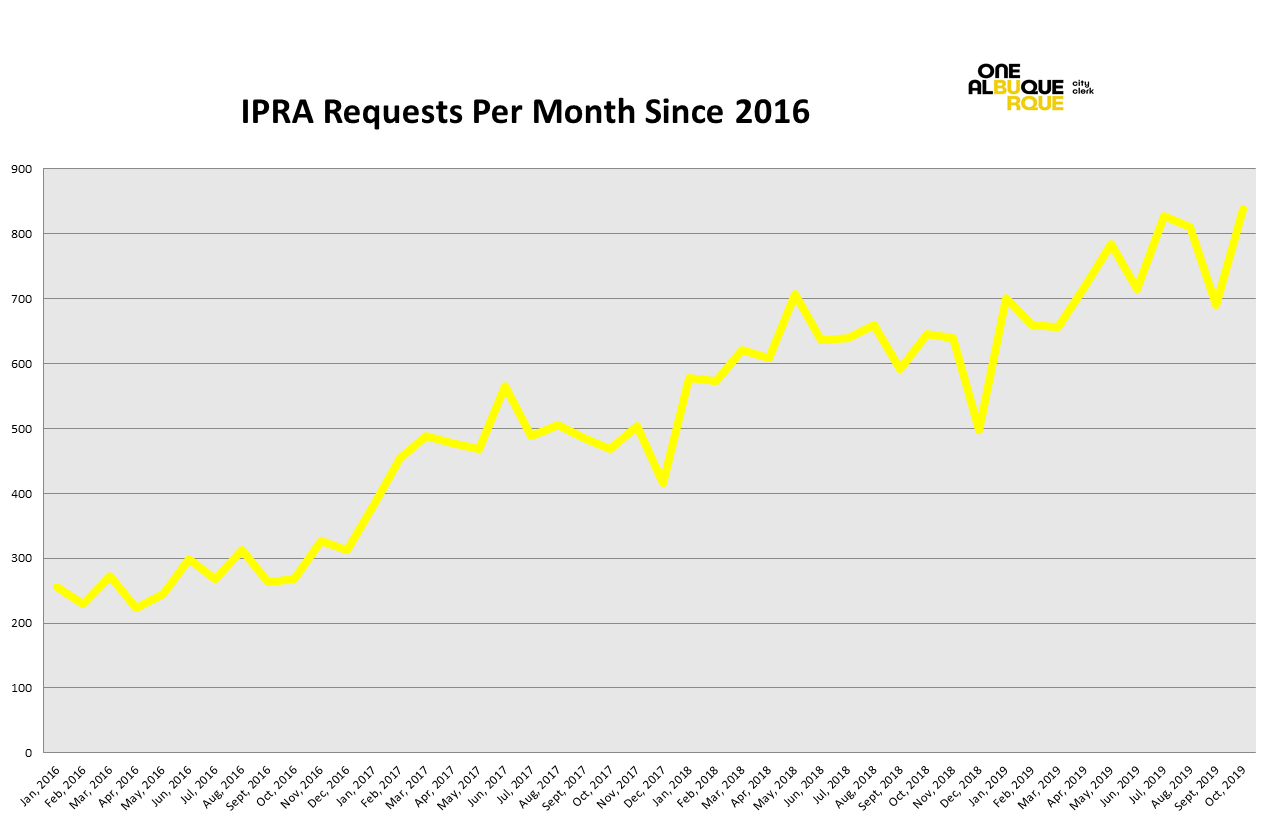 3
4
5
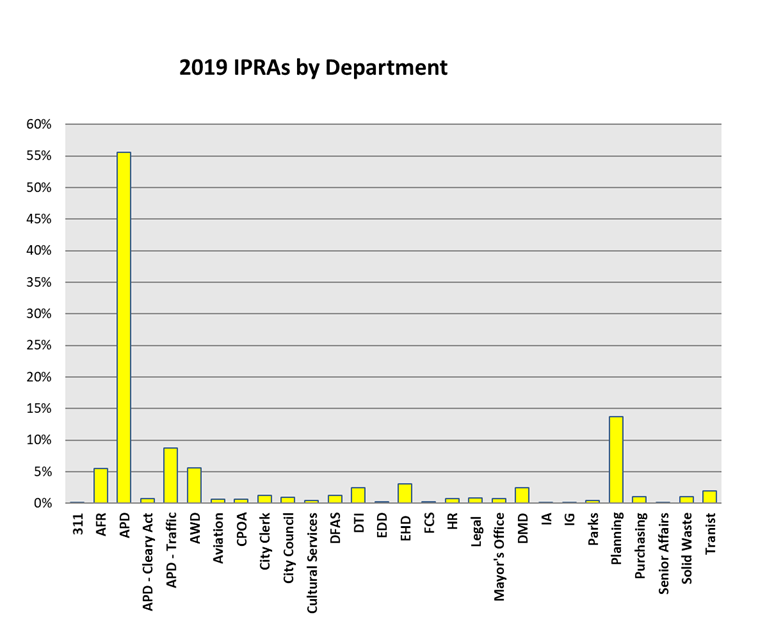 6
7
8
9
10
Who submits IPRA requests to CABQ?
11
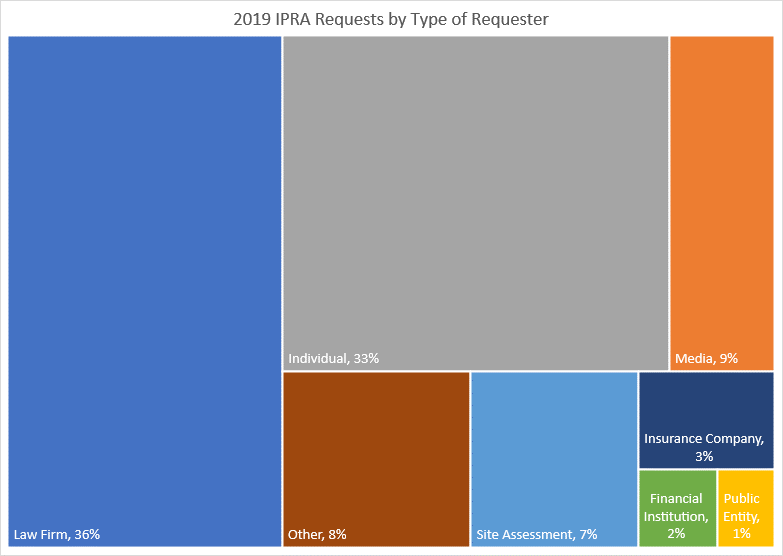 12
Changes to IPRA Processing
13
City Clerk IPRA Division
Old Model
Each department had a records custodian who responded to requests on behalf of a department. 
One IPRA Specialist for multi-department requests.
New Model
4 IPRA Specialists in the Office of the City Clerk assigned to a department or group of departments.
6-7 IPRA Technicians who assist with processing requests for law enforcement records.
14
Change in response time
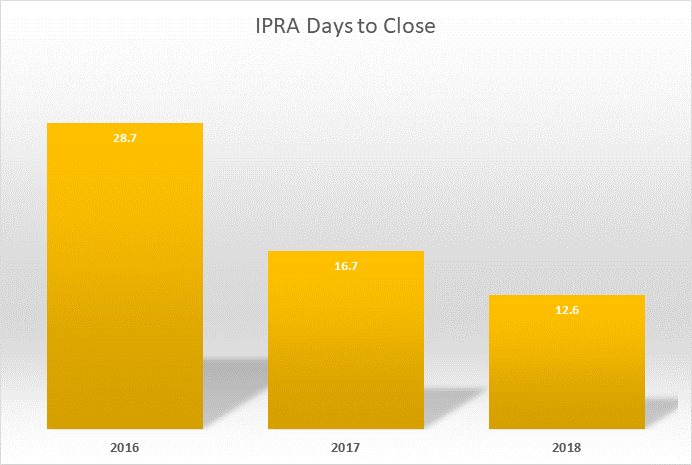 15
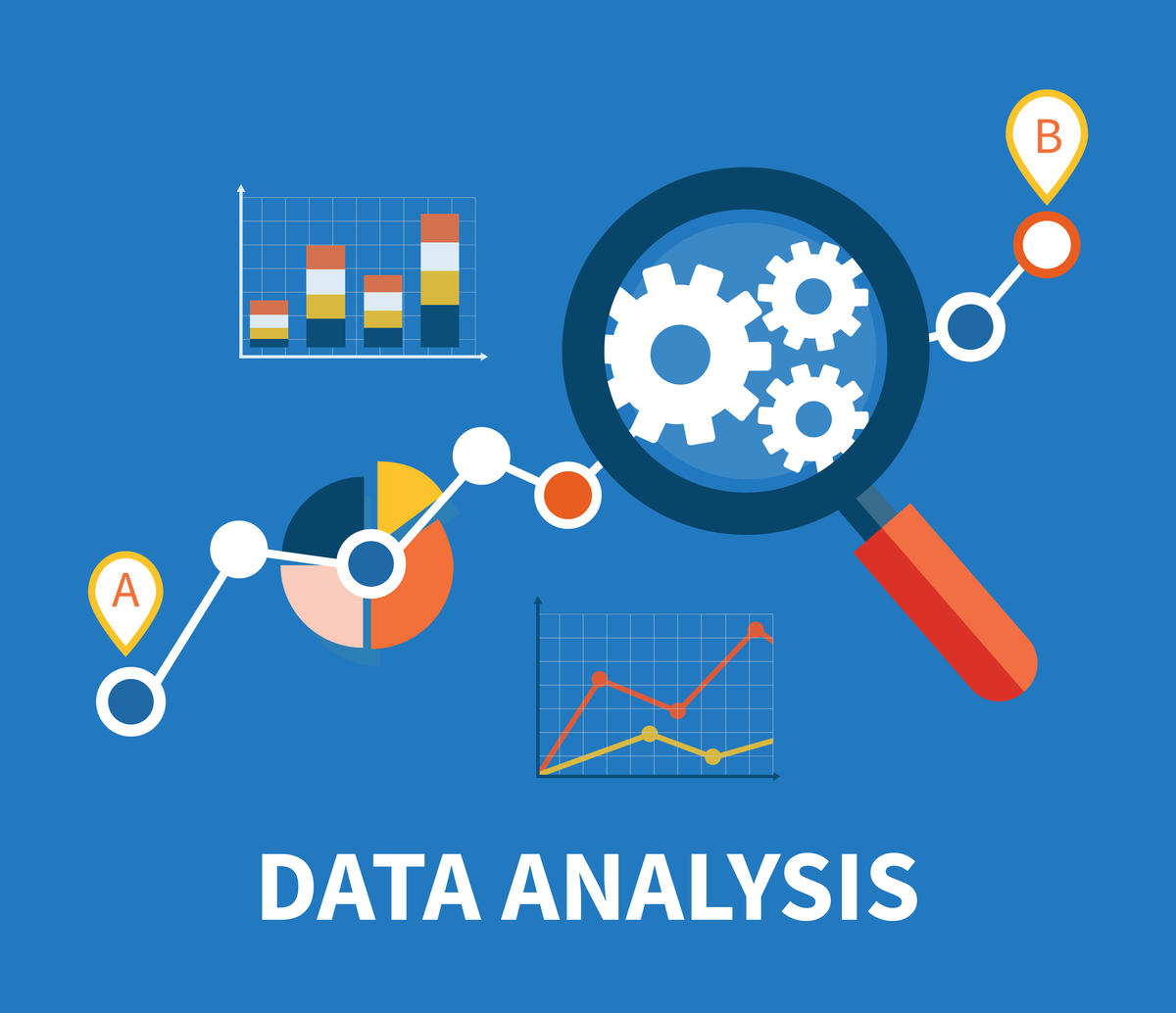 16
Open Data
“Understanding who requesters are and what the need is necessary for City officials to use limited resources effectively and efficiently for better government transparency”
Sunlight Foundation, October, 2018
17
UST/AST
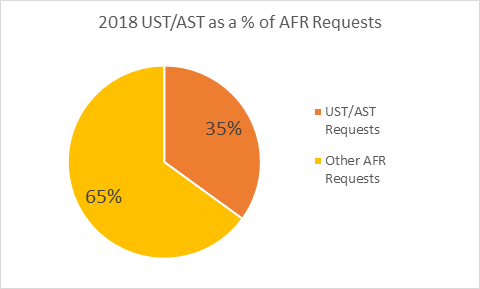 18
UST/AST
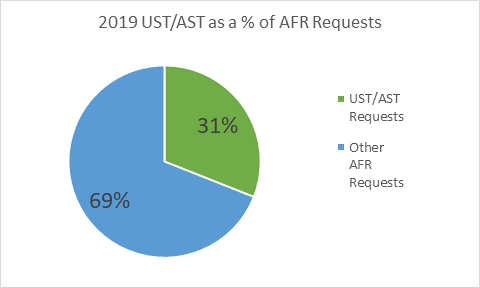 19
Other Open Records Projects
Contracts
Bids 
Fire Code Inspection Reports
Emissions Inventory Reports
20
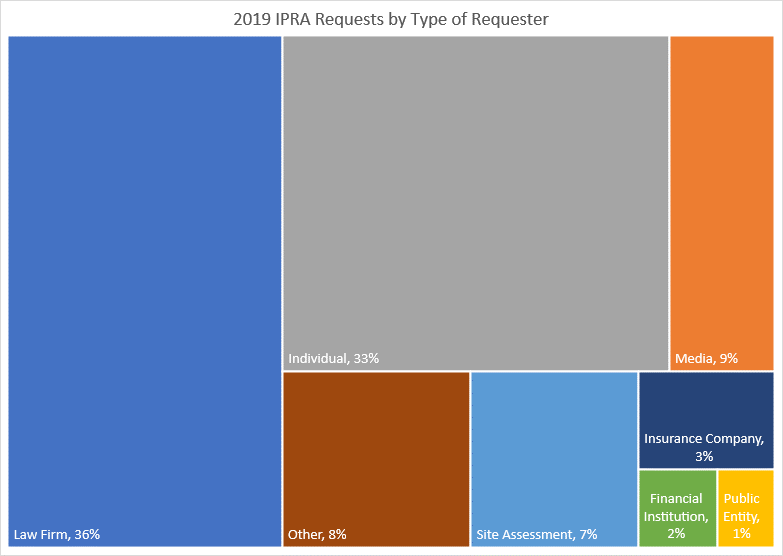 21
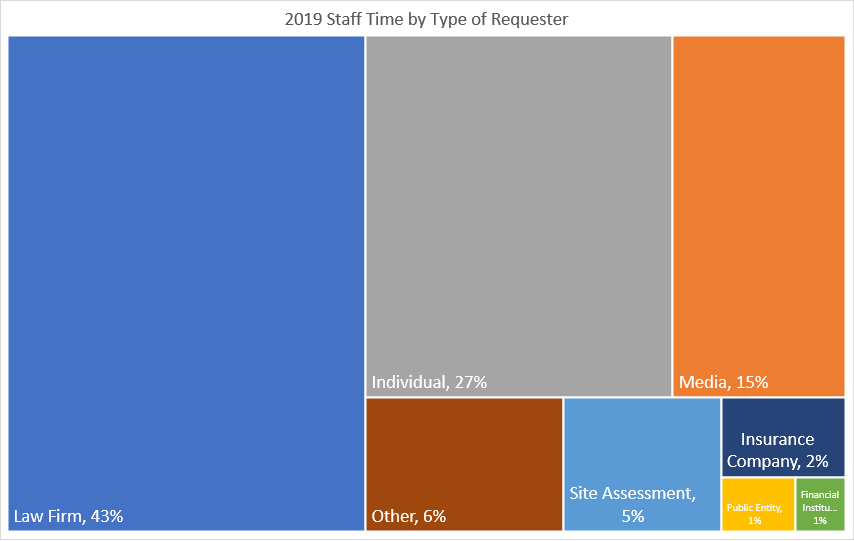 22
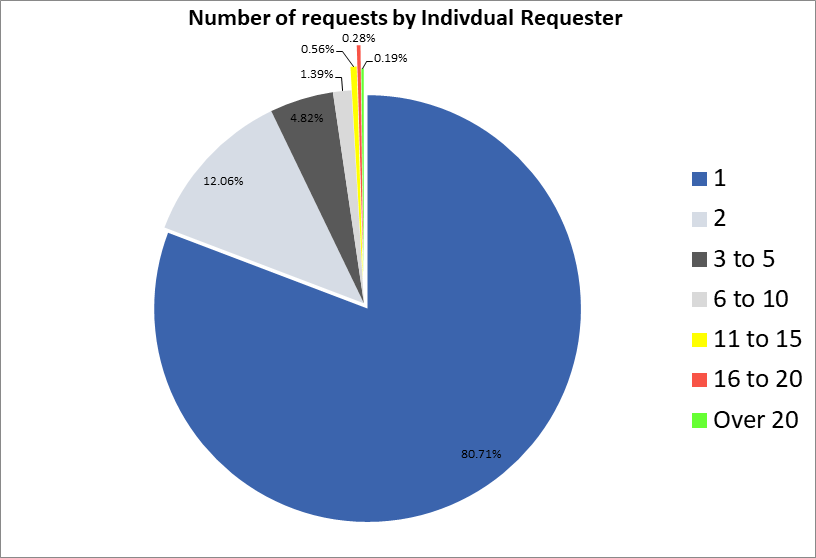 23
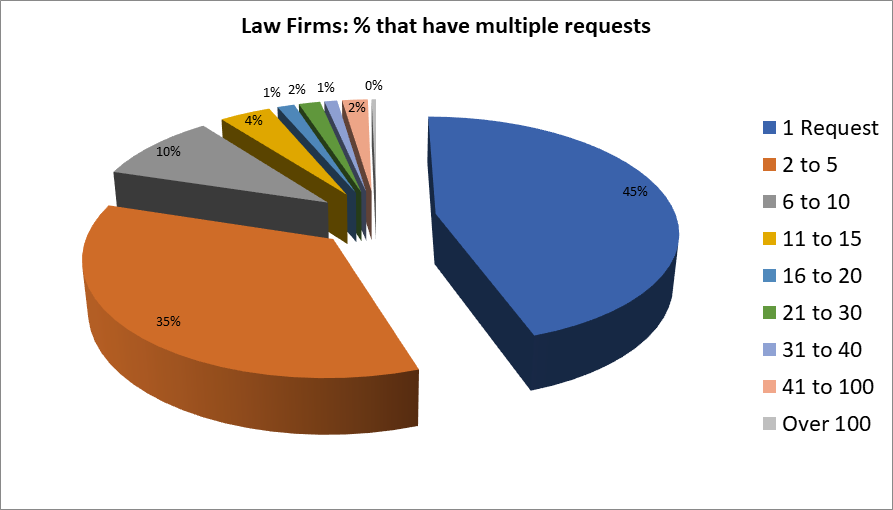 24
What is success?
What metrics matter?
25
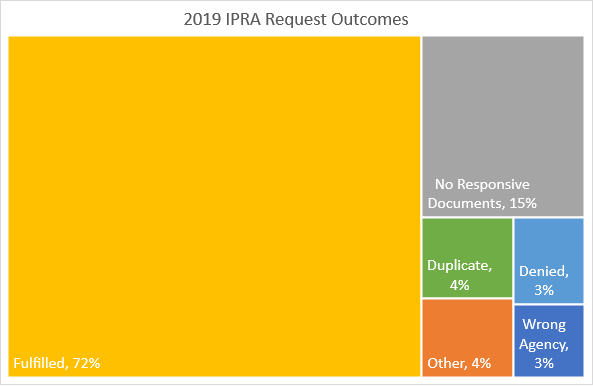 26
Questions? 
Ethan Watson
Deputy City Clerk 
(505)768-IPRA
27